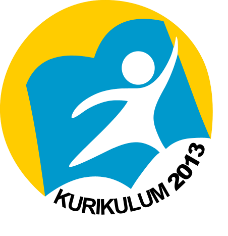 BATASAN MASALAH SOSIAL – KRITERIA KEMISKINAN
Adakah suatu masyarakat yang tidak pernah berhadapan dengan masalah sosial ?
Vincent N. Parrillo
Vincent N. Parrillo mengemukakan bahwa suatu situasi atau kondisi sosial dapat disebut sebagai masalah sosial apabila terdapat beberapa unsur berikut.
Kondisi tersebut merupakan masalah yang bertahan untuk suatu periode waktu tertentu. 
Dirasakan dapat menyebabkan berbagai kerugian fisik atau nonfisik, baik pada individu maupun masyarakat.
Merupakan pelanggaran terhadap nilai-nilai atau standar sosial dari salah satu atau beberapa sendi kehidupan masyarakat.
Menimbulkan kebutuhan atau pemecahan.
Eral Raab dan Gertude Jaeger Selznick
Eral Raab dan Gertude Jaeger Selznick menyatakan bahwa tidak semua masalah pada kehidupan manusia merupakan masalah sosial. Masalah sosial, secara mendasar, adalah masalah yang terjadi dalam antar hubungan di antara warga masyarakat. Sebagai contoh, bencana alam bukanlah masalah sosial. Tapi, kondisi itu dapat berkembang menjadi masalah sosial bila kemudian mempengaruhi proses relasi sosial.
Martin S. Weinberg
Menurut Martin S. Weinberg, masalah sosial adalah situasi yang dinyatakan oleh sebagian besar warga masyarakat sebagai sesuatu yang bertentangan dengan norma-norma, sehingga mereka menyepakati dibutuhkannya suatu tindakan untuk mengubah situasi tersebut.
KEMISKINAN
Kriteria Kemiskinan menurut Edi Suharto
Kemiskinan memiliki beberapa ciri berikut :
Ketidakmampuan memenuhi kebutuhan konsumsi dasar (pangan, sandang, dan papan).
Ketiadaan akses terhadap kebutuhan hidup dasar lainnya (kesehatan, pendidikan, sanitasi, air bersih, dan transportasi).
Ketiadaan jaminan masa depan (karena tiadanya simpanan atau investasi untuk pendidikan dan keluarga).
Kerentanan terhadap guncangan yang bersifat individual maupun massal.
Rendahnya kualitas sumber daya manusia dan keterbatasan sumber daya alam.
Ketidakterlibatan dalam kegiatan sosial masyarakat.
Ketiadaan akses terhadap lapangan kerja dan mata pencaharian yang berkesinambungan.
Ketidakmampuan untuk berusaha karena cacat fisik maupun mental.
Ketidakmampuan dan ketidakberuntungan sosial (anak terlantar, perempuan korban kekerasan dalam rumah tangga, janda miskin, kelompok terpinggirkan dan terpencil).
Kriteria Kemiskinan menurut Emil Salim
Lima karakteristik penduduk yang tergolong miskin, yakni :
Penduduk miskin pada umumnya tidak memiliki faktor-faktor produksi (tanah, modal) sendiri.
Penduduk miskin lazimnya juga tidak mempunyai kemungkinan untuk memperoleh faktor produksi jika tanpa bantuan dari pihak lain.
Penduduk miskin umumnya memiliki tingkat pendidikan yang rendah.
Penduduk miskin biasanya sulit mengakses fasilitas pemenuhan kebutuhan sehingga hidupnya tidak layak.
Di antara penduduk miskin acap terdapat kelompok-kelompok beranggotakan individu berusia relatif muda dan tidak mempunyai keterampilan atau tingkat pendidikan memadai.
Kriteria Kemiskinan menurut Frank Ellis
Kemiskinan dimaknai sebagai kekurangan sumber daya yang dapat digunakan untuk memenuhi kebutuhan hidup dan meningkatkan kesejahteraan sekelompok orang.
Kriteria Kemiskinan menurut Parsudi Suparlan
Kemiskinan ialah suatu standar tingkat hidup yang rendah, yaitu adanya tingkat kekurangan materi pada sejumlah atau segolongan orang dibandingkan dengan standar kehidupan yang umum berlaku dalam masyarakat bersangkutan. Rendahnya standar kehidupan ini, secara langsung, berpengaruh terhadap keadaan kesehatan, kehidupan moral, dan rasa harga diri dari mereka yang tergolong miskin.
Kriteria Kemiskinan menurut Sjahrir
Kemiskinan merupakan suatu kondisi tidak terpenuhinya kebutuhan dasar berikut :
Kebutuhan fisik dasar (basic physical needs) seperti bahan makanan, pakaian, perumahan layak huni, dan layanan kesehatan.
Kebutuhan budaya dasar (basic cultural needs) meliputi pendidikan, penggunaan waktu luang untuk rekreasi, dan jaminan sosial.
Kriteria Kemiskinan menurut BAPPENAS
Kemiskinan didefinisikan sebagai kondisi di mana seseorang atau sekelompok orang, laki-laki ataupun perempuan, tidak terpenuhi hak-hak dasarnya untuk mempertahankan dan mengembangkan kehidupan yang lebih baik serta bermartabat.
Kriteria Kemiskinan menurut BPS
Untuk mengukur kemiskinan, BPS menggunakan konsep kemampuan memenuhi kebutuhan dasar (basic needs approach). Dengan pendekatan ini, kemiskinan dipandang sebagai ketidakmampuan dari sisi ekonomi untuk memenuhi kebutuhan dasar makanan dan bukan makanan yang diukur dari sisi pengeluaran. Adapun yang disebut penduduk miskin adalah jika memiliki rata-rata pengeluaran per kapita setiap bulan di bawah garis kemiskinan.
Faktor Penyebab Kemiskinan
Jonathan Haughton dan Shahidur R. Khandker mengidentifikasi sejumlah faktor :
Karakteristik wilayah, mencakup isolasi (keterpencilan) secara geografis, persediaan sumber daya lingkungan terbatas, rendahnya curah hujan hingga mempengaruhi kesuburan tanah, serta keadaan iklim tak ramah.
Karakteristik masyarakat, mengacu pada terbatasnya infrastruktur penunjang kehidupan (jalanan yang diaspal, listrik, pasar, sekolah, dan klinik kesehatan), jauhnya jarak ke pusat pemerintahan lokal, serta hubungan sosial antar anggota masyarakat kurang erat.
Karakteristik rumah tangga dan individu, di antaranya yang terpenting adalah :
demografis, yakni jumlah anggota rumah tangga, 
ekonomi, yaitu kondisi pekerjaan , 
sosial, yakni rendahnya status gizi, tingkat kesehatan relatif buruk, kondisi perumahan kurang layak, serta tingkat pendidikan tidak memadai.
Pertanyaan Uji Pengetahuan
Jelaskan kriteria kemiskinan menurut Edi Suharto !
Jelaskan kriteria kemiskinan menurut Badan Perencanaan Pembangunan Nasional !
Jelaskan kriteria kemiskinan menurut Badan Pusat Statistik !
Salam Sosiologi !